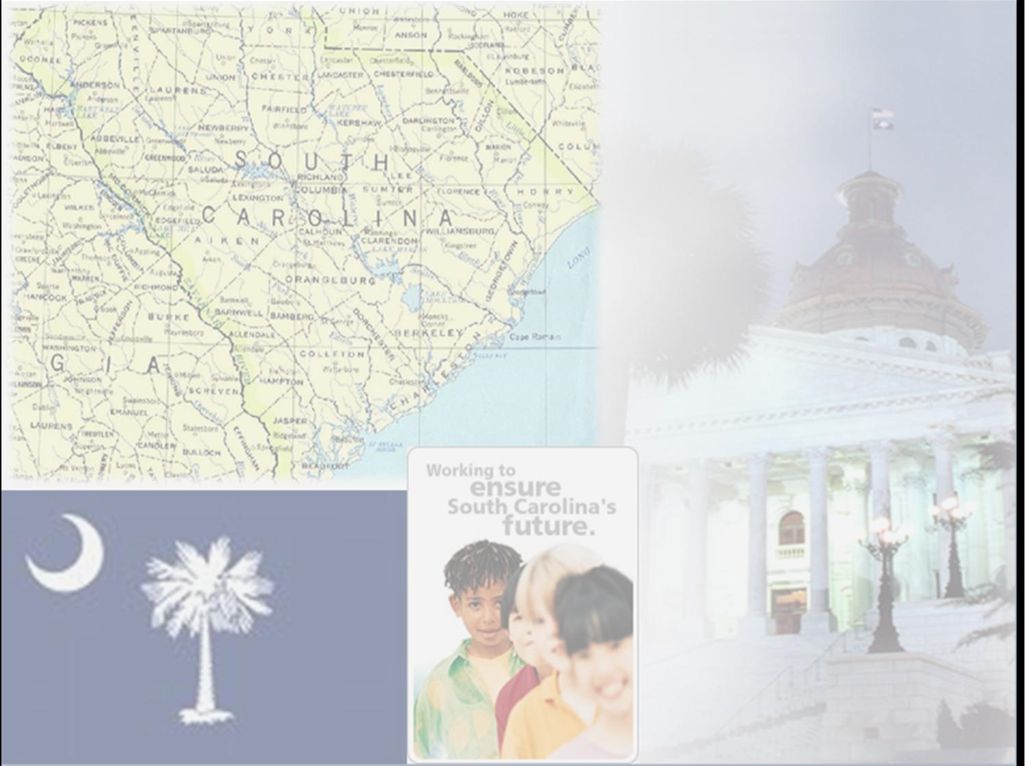 AET Then And Now: The History of AET in South Carolina and Current Use of Funds
Michelle Nienhius, MPH, SC Department of Alcohol and Other Drug Abuse Services
Michael George, PhD, Pacific Institute for Research and Evaluation
What we will discuss today
At the conclusion of this workshop, the attendee will:
Know the background of the development and implementation of statewide underage drinking prevention effort through implementation of strategies conducted at the local level .
Understand the South Carolina multi-prong approach to underage drinking issues. 
Comprehend how cultural relevance and competency is developed and implemented at the local level in statewide efforts.
Learn about the process and outcome evaluation aspects of AET since 2007.
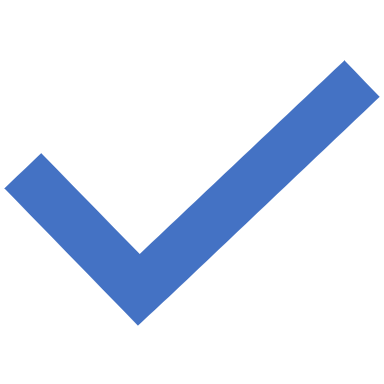 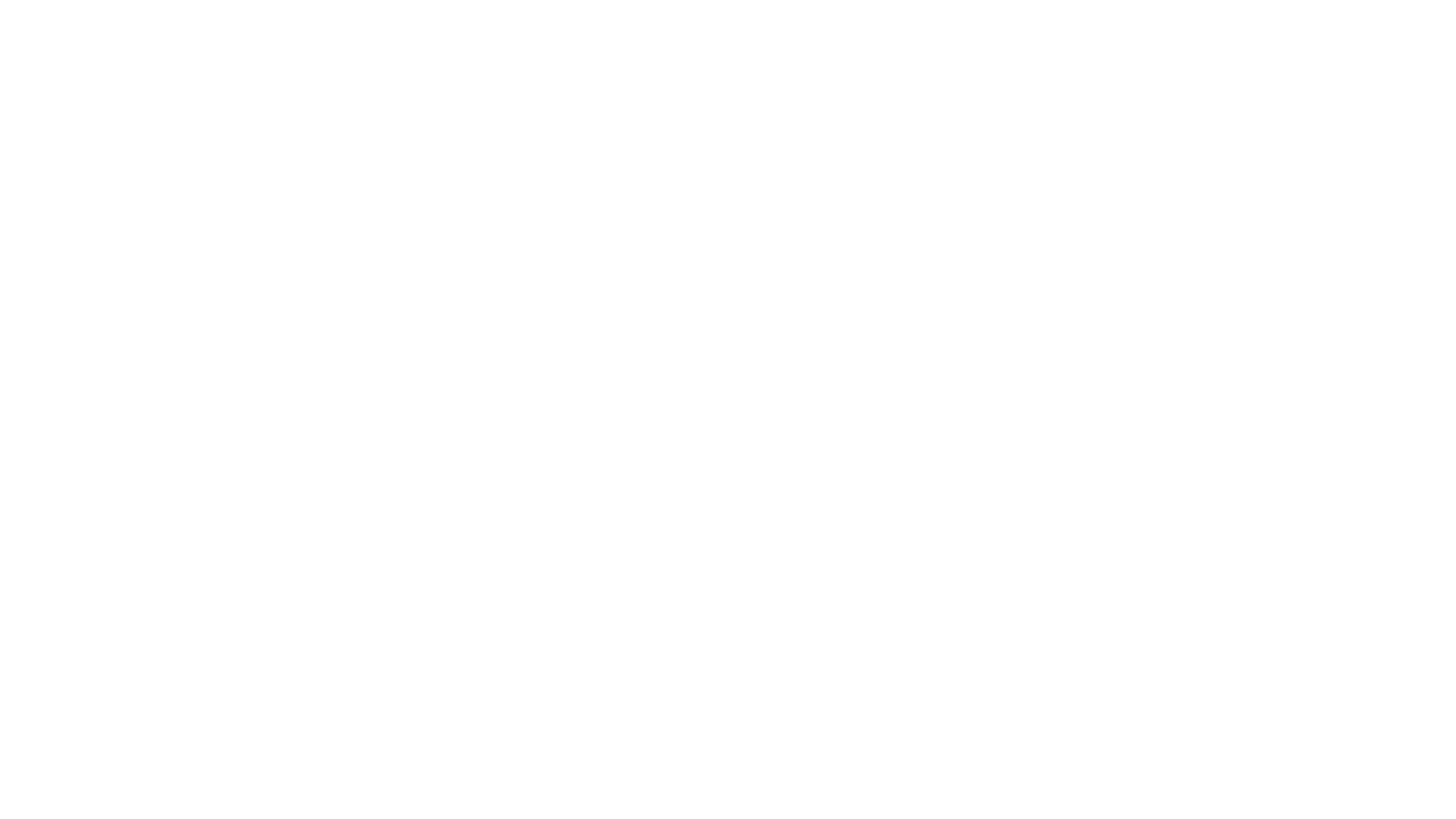 Goal: To reduce underage alcohol use in South Carolina.
Objectives: 
Decrease past month alcohol use (30 day use) among South Carolina high school students to 26% or less (2017 YRBS-24%)
To reduce the underage alcohol buy rate for the state of South Carolina to 12% or less (FY17 buy rate was 8.6%)
SAPT Primary Prevention Underage Alcohol Use Goal
History of Addressing Underage Drinking in South Carolina
4
Funding Resources for Environmental Strategies in South Carolina
The Alcohol Enforcement Team efforts have been funded through a combination of federal (SAPT BG/EUDL BG and EUDL Discretionary grants), state and local funds.
Funding levels have varied from year to year and county to county.  Some counties have received federal grants to increase the funding available for AET efforts (NHTSA, DFC, SPF SIG).
The highest level provided by the state was $1,600,000 (2008/2009).  This level provided $98,000/circuit.
Current level of funding, $640,000 provided by the state (through federal grants) has remained steady since 2010 (with the exception of one year when it declined to $560,000).  This level of funding has provided between $35,000-$50,000/circuit-based on population.  
Currently the funds provided by the state are used to support coordination, training and incentives (supplies/materials) for law enforcement partners.  Funds provided by the state cannot be used to support officer overtime.
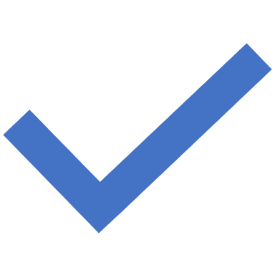 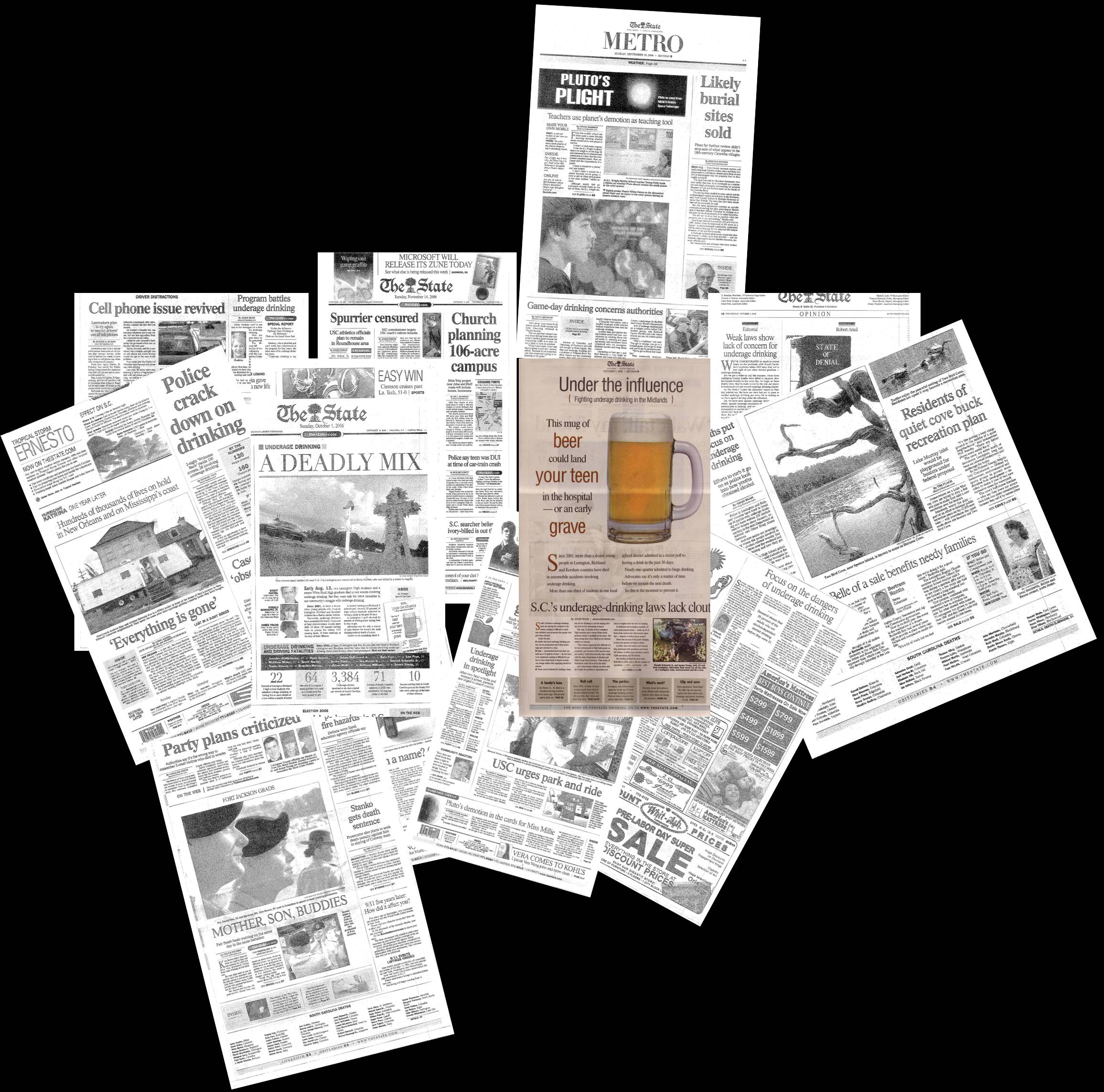 Tragedy brought about change in underage drinking laws in 2007
Prevention of Underage Drinking & Access to Alcohol Act of 2007
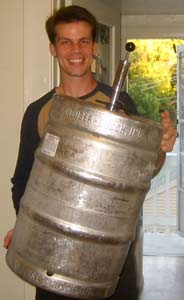 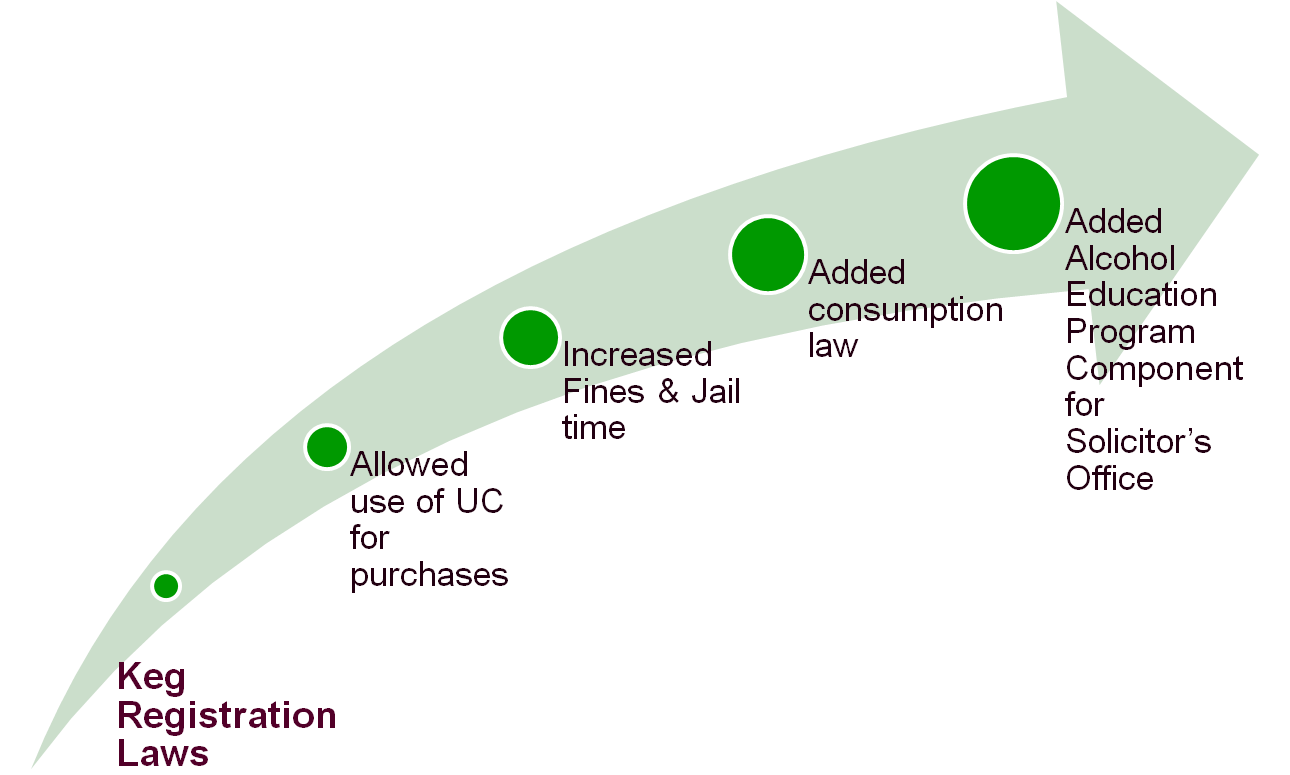 7
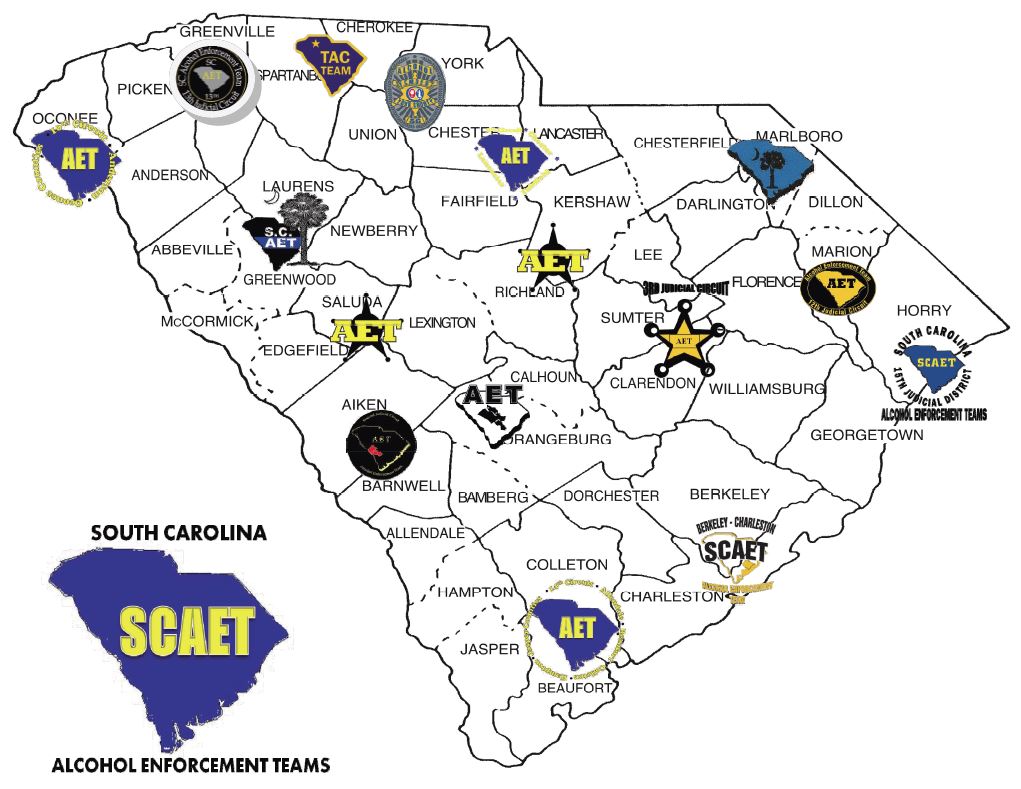 Each Circuit hired a Coordinator
Began extending community relationships and building new ones toward building the teams
All teams formed by October 2007
Additional Efforts to Reduce UAD in SC
Evidence-based programs (Class Act, Life Skills, Project Northland, etc.)
Information Dissemination-Speaking Engagements/Health Fairs
Media Campaigns (messages focusing on education, laws, statistics and enforcement)
PREP (in conjunction with compliance checks)
Alternative Activities (after prom parties, alcohol-free community events)
Youth Board initiatives focusing on UAD through changing peer norms
Policy Change (school, college, business and community)
Alcohol Education (for youth who received MIP)
AET Partnerships & Structure
Support Activities (AET Training & Media Efforts)
Building Capacity for SCAET
After 5 initial regional AET trainings, requests came in for additional training for expanded topics from 2-day training
Training survey sent statewide in 2010
Began conducting “Training of Trainers” in early 2011 for topics
In early 2011, Fake ID was expanded to 4 hours from 1 hour at initial regional training
Ensured training module containing alcohol trends and fads was added or paired with new training modules
SC Department of Natural Resources Law enforcement (wildlife officers covering lakes and state hunting areas)
SC Parks, Recreation, and Tourism personnel (state parks)
School Resource Officers Conference
SC Commission on Prosecution Commission training (oversight for Circuit level Solicitors)
SC State Accident Fund (workers compensation for the state)
Military Bases (Air Force & Navy)
Colleges-Resident Hall Advisors/Greek Life
Anywhere we are asked to conduct presentation about underage drinking
Building capacity for other state and local partners
[Speaker Notes: Anywhere we are asked to conduct presentation about underage drinking…..we add a component discussing alcohol trends & fads]
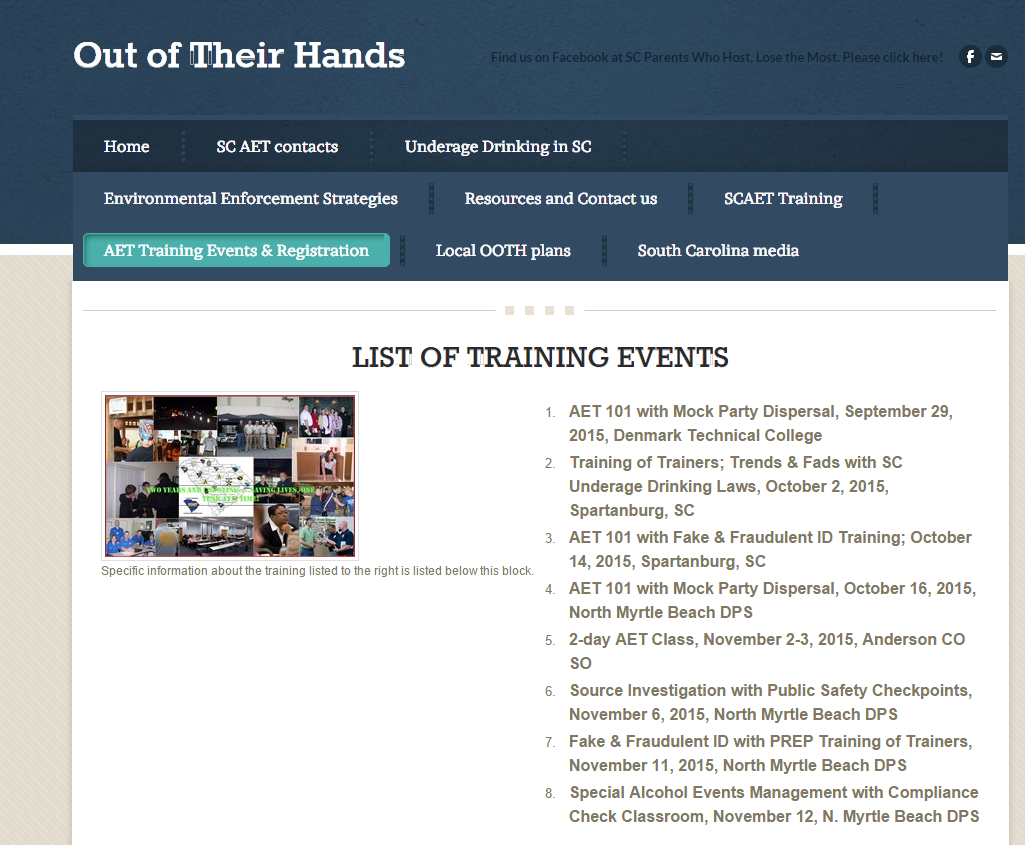 Webpage can be reached at scoutoftheirhands.org
14
SC Statute Booklet
15
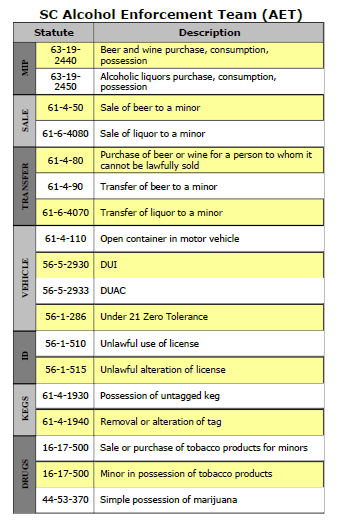 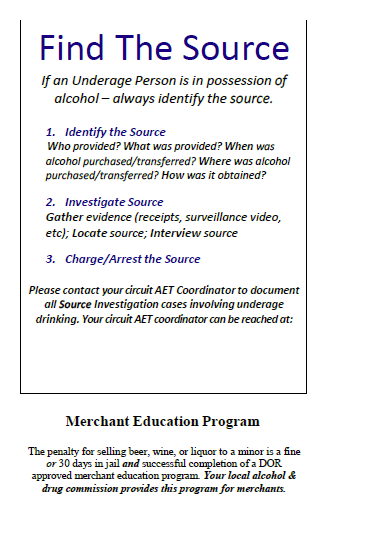 Resource for South Carolina
16
National Awards were “localized” so that teams across South Carolina received recognition
June 2014 OJJDP “Success Stories”
2011 OJJDP EUDL Leadership Award
17
AET Requirements for Lead Agency and Other County Agencies
Lead Agency
Hire or contract for an AET Coordinator who will serve all counties in the circuit working with county staff and law enforcement as appropriate
Provide financial and service information to DAODAS
Ensure the circuit is represented at all State Bi-monthly meetings
At a minimum, facilitate quarterly meetings with county prevention directors/staff and law enforcement partners throughout the circuit
Provide documentation to DAODAS the quarterly meetings occurred
Other County Agencies
Support the overall success of the AET and UAD efforts in their counties
Communicate with the AET Coordinator to ensure all AET service data is available and accurately reported in the environmental strategies reporting system, IMPACT and DAODAS
Work with the AET Coordinator to ensure adequate effort in all circuit counties
Agency Prevention Directors/Staff will participate in all AET meetings held in the circuit throughout the fiscal year
Agree to the general direction of the project as outlined in the plan
Allowable & Unallowable Costs for Lead Agency for Circuit
Allowable
		
Agency staff/contract person salary to include associated cost based on agency's cost allocation plan (fixed charges, office supplies, contractual services, administrative cost, etc.)	
Contractual agreements with LE agencies for achieving milestones		
Incentives for youth volunteers not to exceed $30.00 in non-cash, 
Postage for info dissemination to merchants, parents, local government officials, other LE agencies 	
Media campaigns (newsletters, newspaper, radio/TV PSA) and printed materials (flyers, brochures, billboards) clearly prevention of underage alcohol use related.
Unallowable

Contractual agreements with LE agencies/agents for time/overtime 
Supplies/equipment/materials/apparel even AET-related is not allowable
Media campaigns (newsletters, newspaper, radio/TV PSA) and printed materials (flyers, brochures, billboards) for general prevention or marketing of the agency
Allowable & Unallowable Costs for Other Prevention Agencies in Circuit
Allowable

 Office supplies/supplies/media materials used exclusively for AET activities	
Postage for info dissemination to merchants, parents, local government officials, other LE agencies
Incentives for youth volunteers not to exceed $30.00 in non-cash
Unallowable

No staff time and other staff-related cost can be charged to the lead agency	
No contractual agreements with LE agencies/agents	
Supplies/equipment/materials/apparel even AET-related is not allowable
AET MOA’s/Contracts at the local level
DAODAS does not need for the lead agency to submit copies of each MOA/contract for FY19. 
These documents will be reviewed as DAODAS comes on financial or programmatic site visits and/or as requested by DAODAS throughout the fiscal year.
Ensure the lead agency has valid agreements in place for both financial and programmatic aspects of the program.
Contracts must be in place if agencies are receiving AET funds
A sample sub-contract shell has been provided to the lead agency from DAODAS
AET Activities-Law Enforcement Partners
Non-reimbursable Environmental Strategies (In-Kind)
Alcohol/Tobacco Compliance checks
Public Safety Checkpoints, Saturation or directed patrol
Underage Party Patrols/Dispersals
Fake ID checks in alcohol establishments
Shoulder Tap Operations
Reimbursable Prevention Activities
Underage Drinking Education/Alive at 25
Alternative Events-alcohol-free community events such as after prom parties, basketball tournaments, etc.
Community Events/Presentations on underage Drinking to community groups, parents, students, etc.
Participation in community groups/meetings to plan prevention activities to reduce underage drinking
22
Allowable and Unallowable Costs for Law Enforcement Agencies
Allowable
Fee/charge to circuit lead agency for achieving and documenting milestones. These funds can then be used as follow:	
Advanced training for officers on implementing evidence-based environmental strategies to reduce underage drinking	
Media materials related to the prevention of underage alcohol use (e.g. billboards, radio and TV ads, flyers, buttons, etc.)	
Provide trainings/conferences related to implementing best practice environmental strategies aimed at reducing underage drinking	
Officers time for prevention activities that are not enforcement: 	
Working with the media, providing public presentations/ information dissemination, train other officers on how to conduct effective environmental strategy enforcement operations to reduce underage drinking, etc.), teaching educational programs, participating in community-based process activities and alternative events.
Training of LE personnel:	
Monthly workshops, quarterly training, national trainings-Northwest Alcohol Conference, Life Savers, etc., SC Highway Safety Conference, DAODAS/SCAPPA trainings	
Speaker fees 	
Room rental 	
Materials/handouts 	
Alternative event activities related to underage drinking prevention:	
(e.g. after prom, community events, fairs, etc.) 	

Unallowable
Time/overtime payments for LE agents to perform law enforcement activities
Supplies/equipment/materials/apparel even AET-related is not allowable
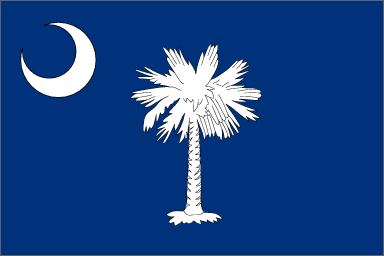 Outcomes in Reducing Underage Drinking in SC
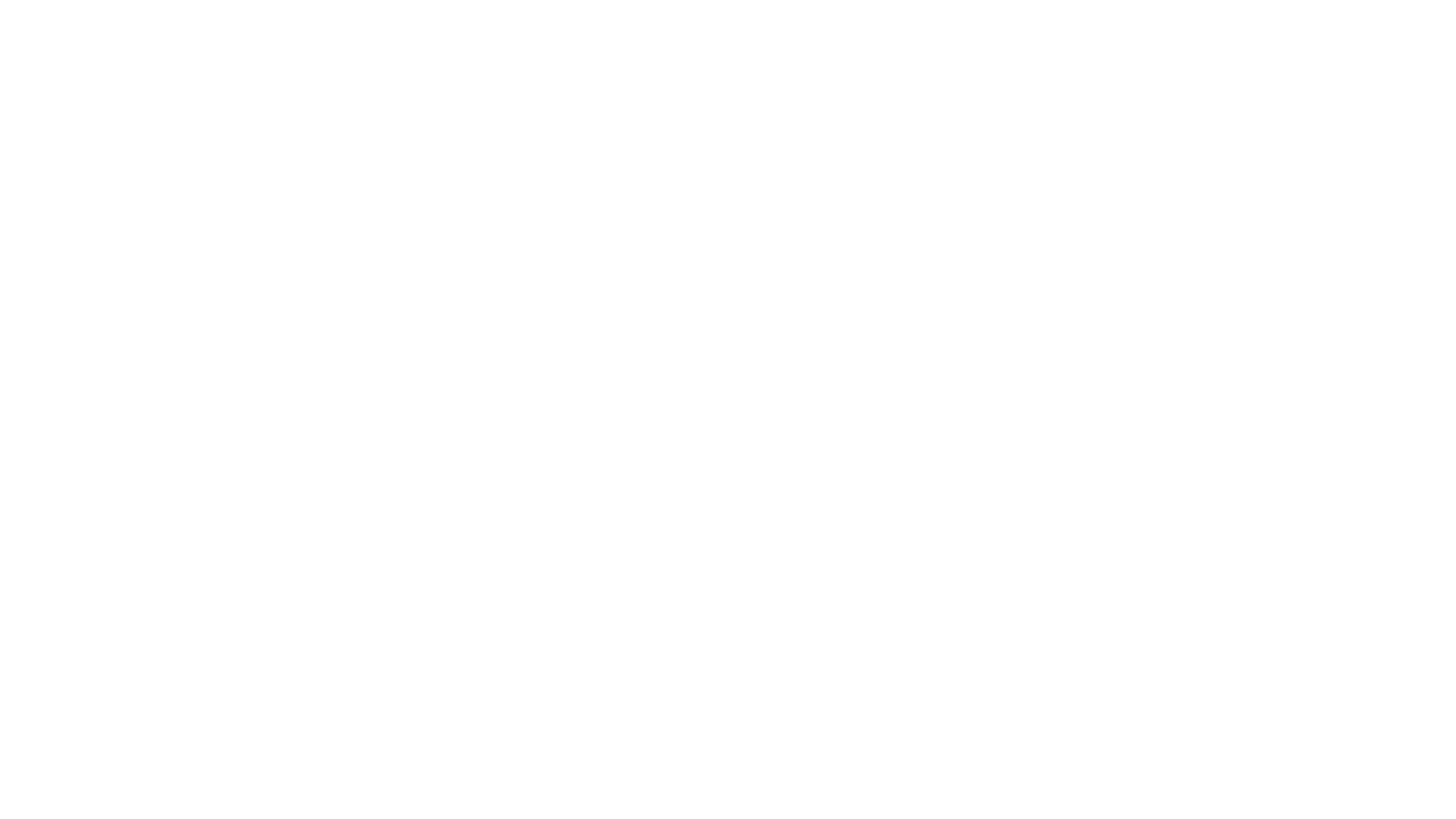 Goal: To reduce underage alcohol use in South Carolina.
Objectives: 
Decrease past month alcohol use (30 day use) among South Carolina high school students to 26% or less (2017 YRBS-25.4%)
To reduce the underage alcohol buy rate for the state of South Carolina to 12% or less (FY17 buy rate was 8%)
SAPT Primary Prevention Underage Alcohol Use Goal
Outcomes for SC in Reducing Underage Drinking
26
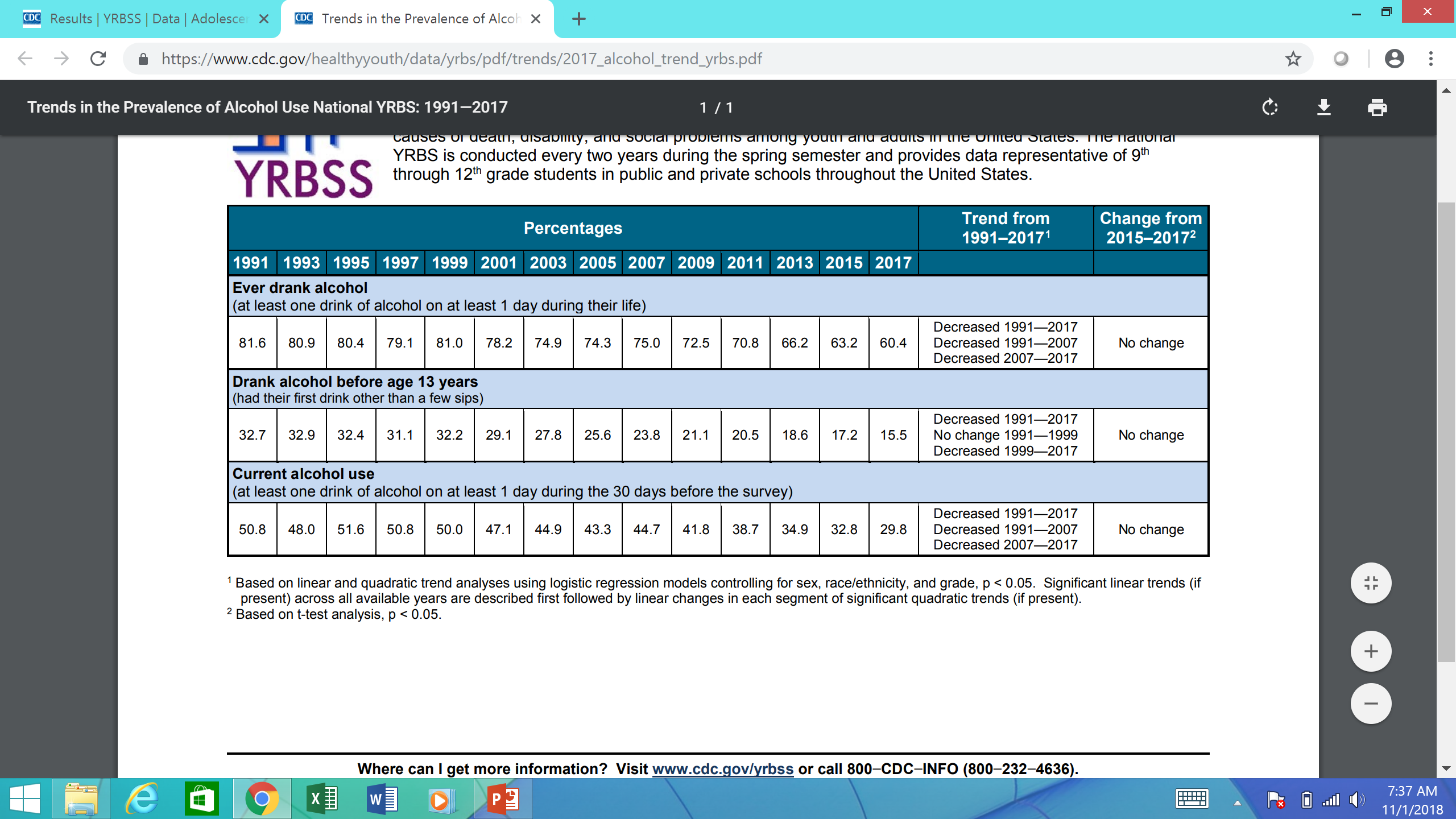 Training held in 43 of 46 SC counties since 2007
[Speaker Notes: Calhoun, Hampton, Oconee]
Success Stories for AET Training
- 29
Compliance checks
Saturation or directed patrol
Regular traffic stops
Loud music complaints
Casual contacts
School Resource Officers
Presentations to community groups, political bodies, parents, students, etc.
Fake ID checks in alcohol establishments
AET Operations
30
FY2008 – FY2017 Enforcement Numbers* July 1, 2007 through June 30, 2017 (state fiscal years run July 1 to June 30)
** Enforcement & Education numbers are collected monthly but FY 2018 numbers are not included in this count
Alcohol Compliance Checks on Underage Alcohol-involved Crashes: Evaluation of a State-wide Enforcement Program in South Carolina 2006-2016
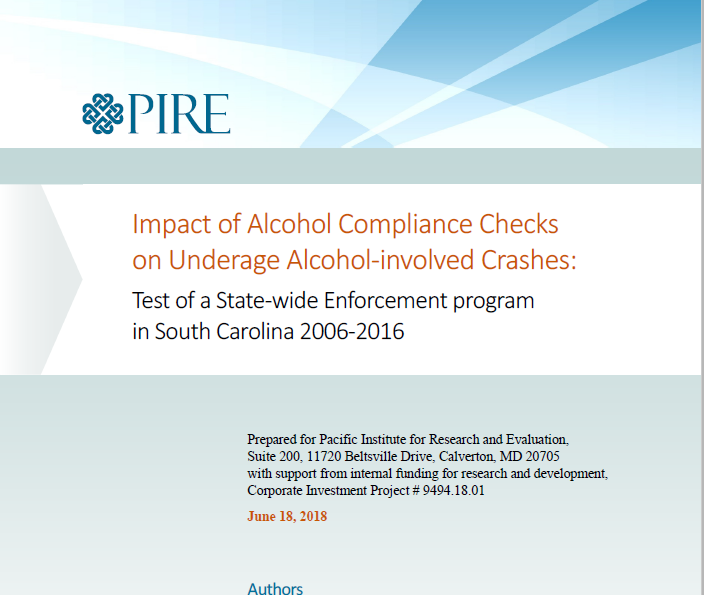 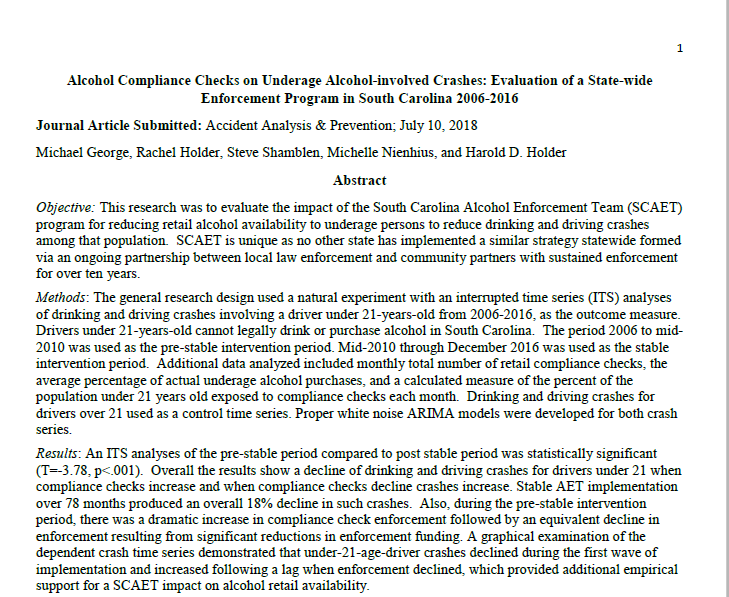 Underage Drinking Logic Model of Change
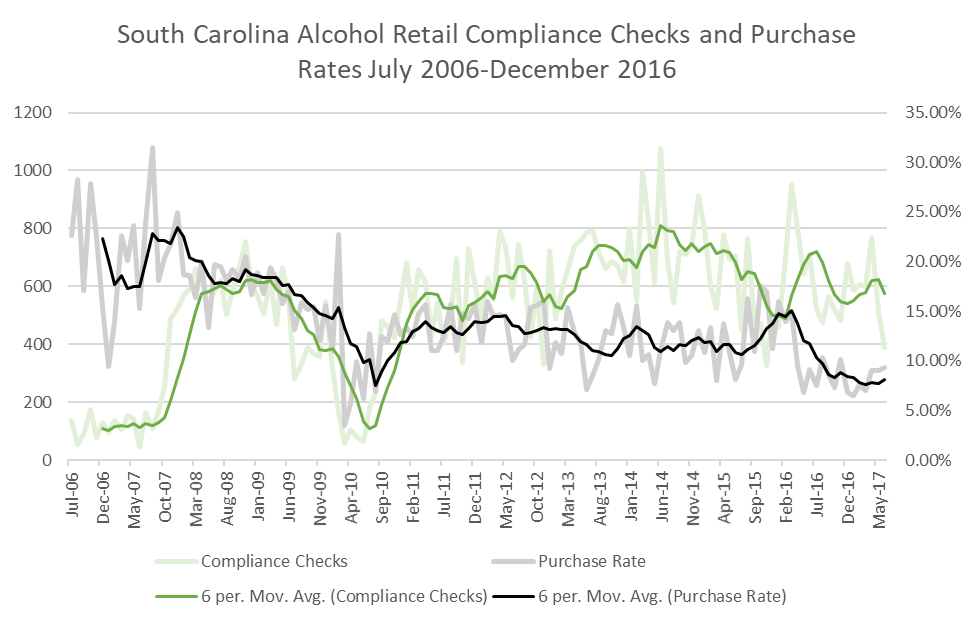 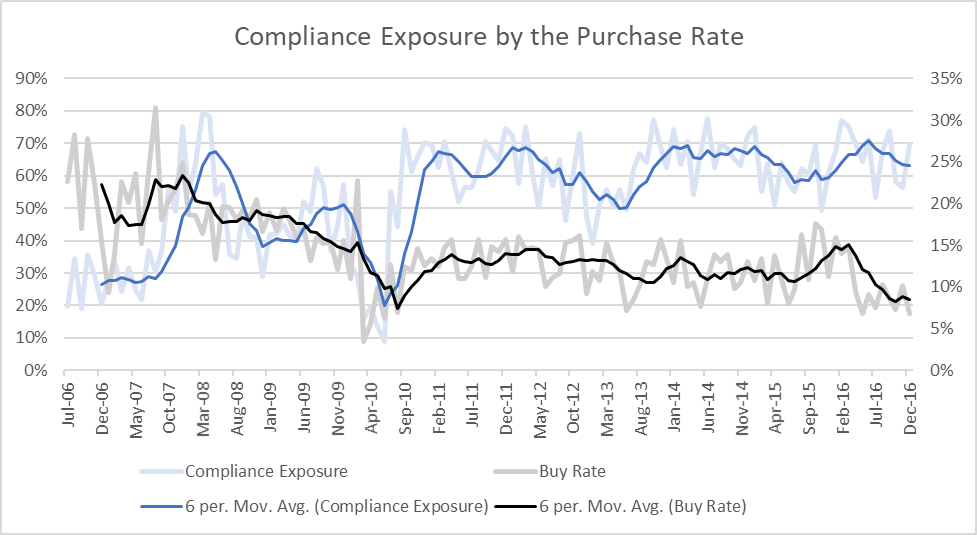 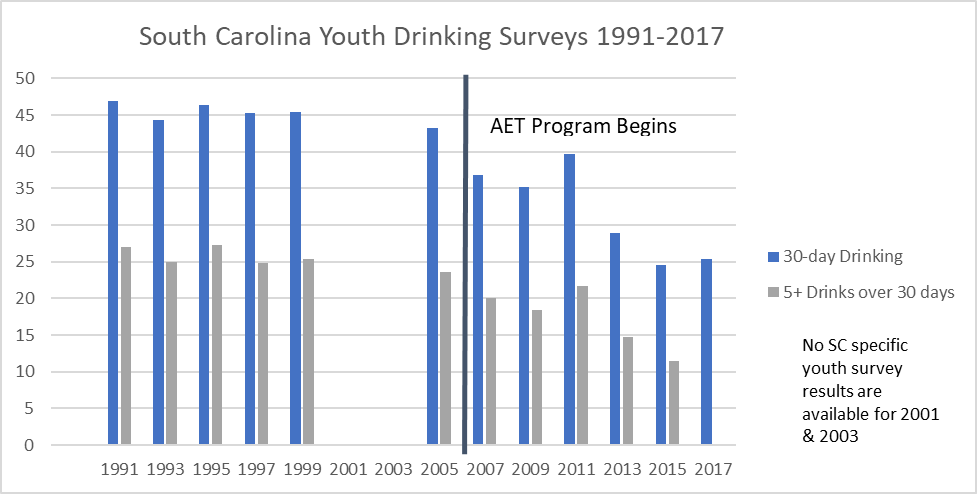 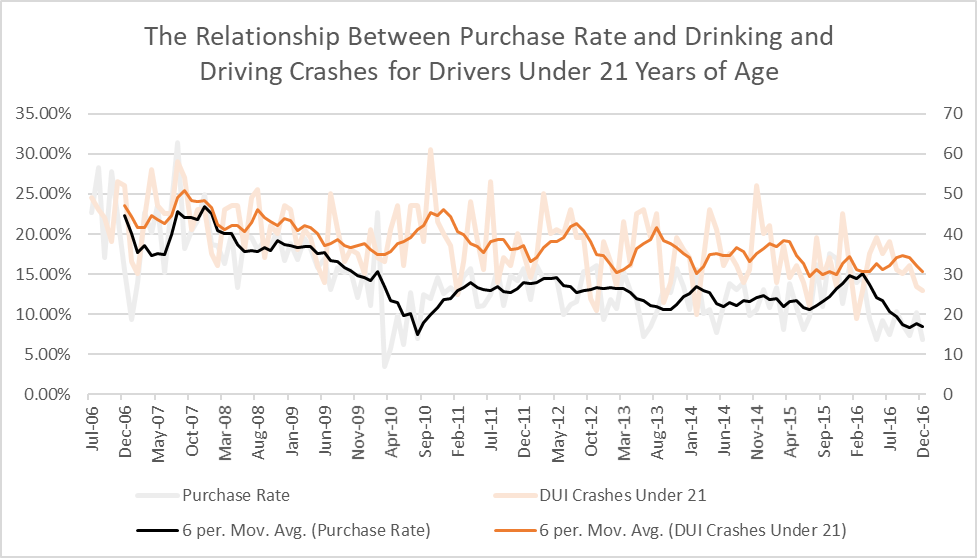 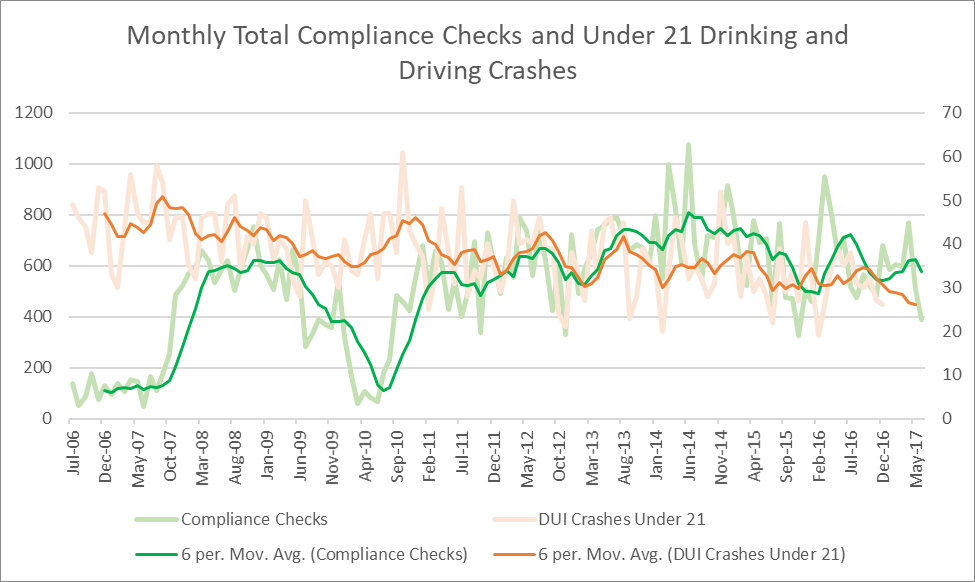 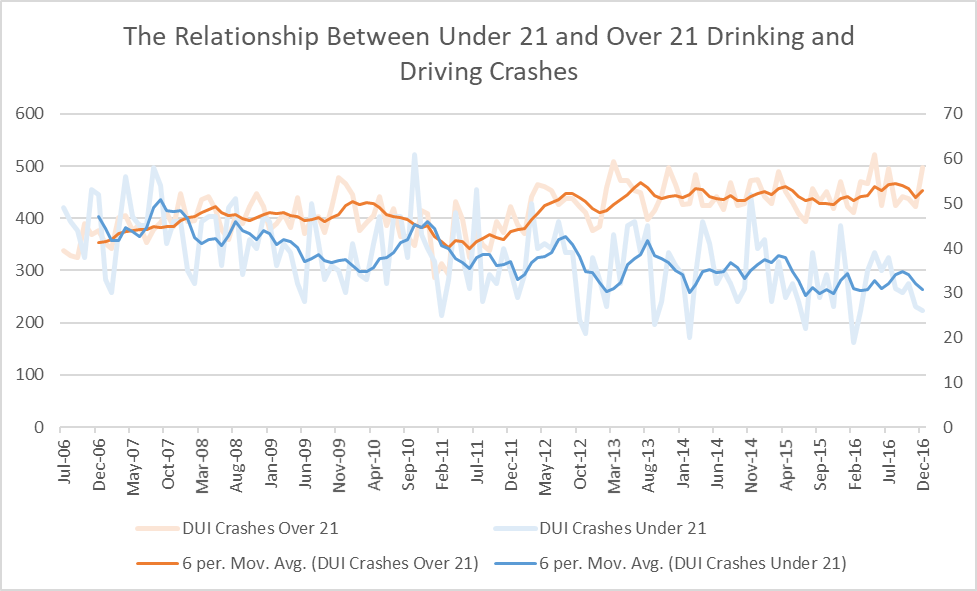 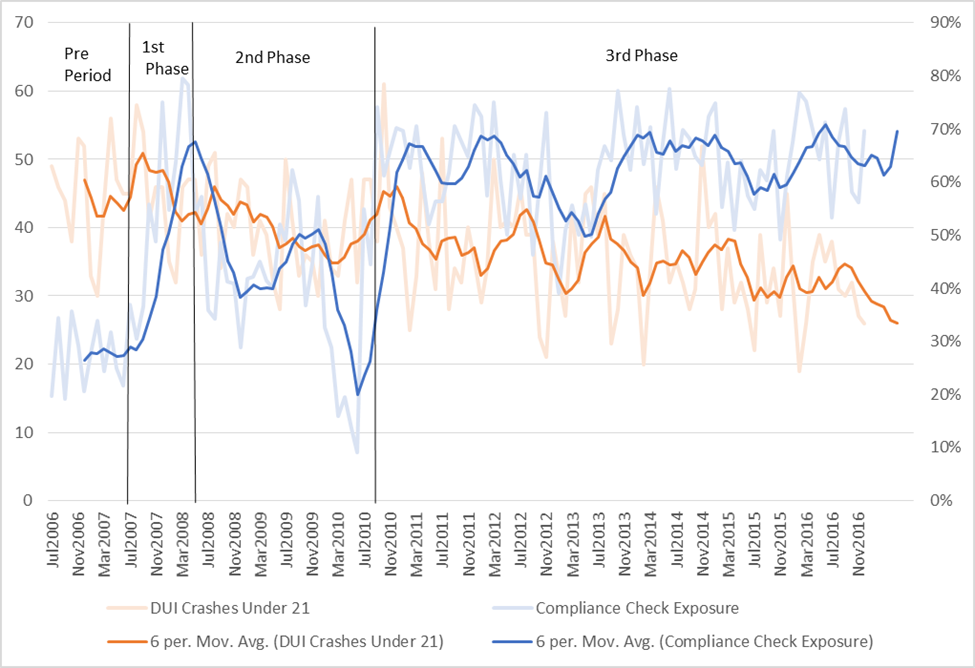 Results and Conclusions
Limitations for study
Environmental Prevention Strategies Reporting System
Focus is on environmental strategies involving law enforcement: compliance checks, sobriety checkpoints, bar checks, party dispersals, shoulder taps.
Operations-level data (nearly 10,000 operations per year).
Replaced a paper-pencil reporting system (mailing, scanning, cleaning, and high lag-time).
Completed by law enforcement officers in the field or by AET Coordinators at their offices. 
Real-time reports available at the state, circuit, and county levels. 
Launched in July of 2016
Reboot scheduled for October of 2018, with user-friendly filtering and reporting.
New Training Topics-Coming Soon in SC
44
Questions?
Michelle M. Nienhius, MPH
Michael D. George, PhD
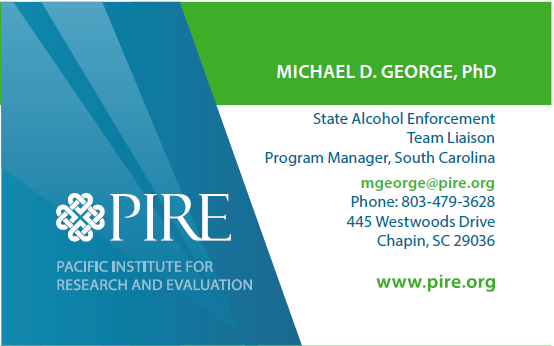